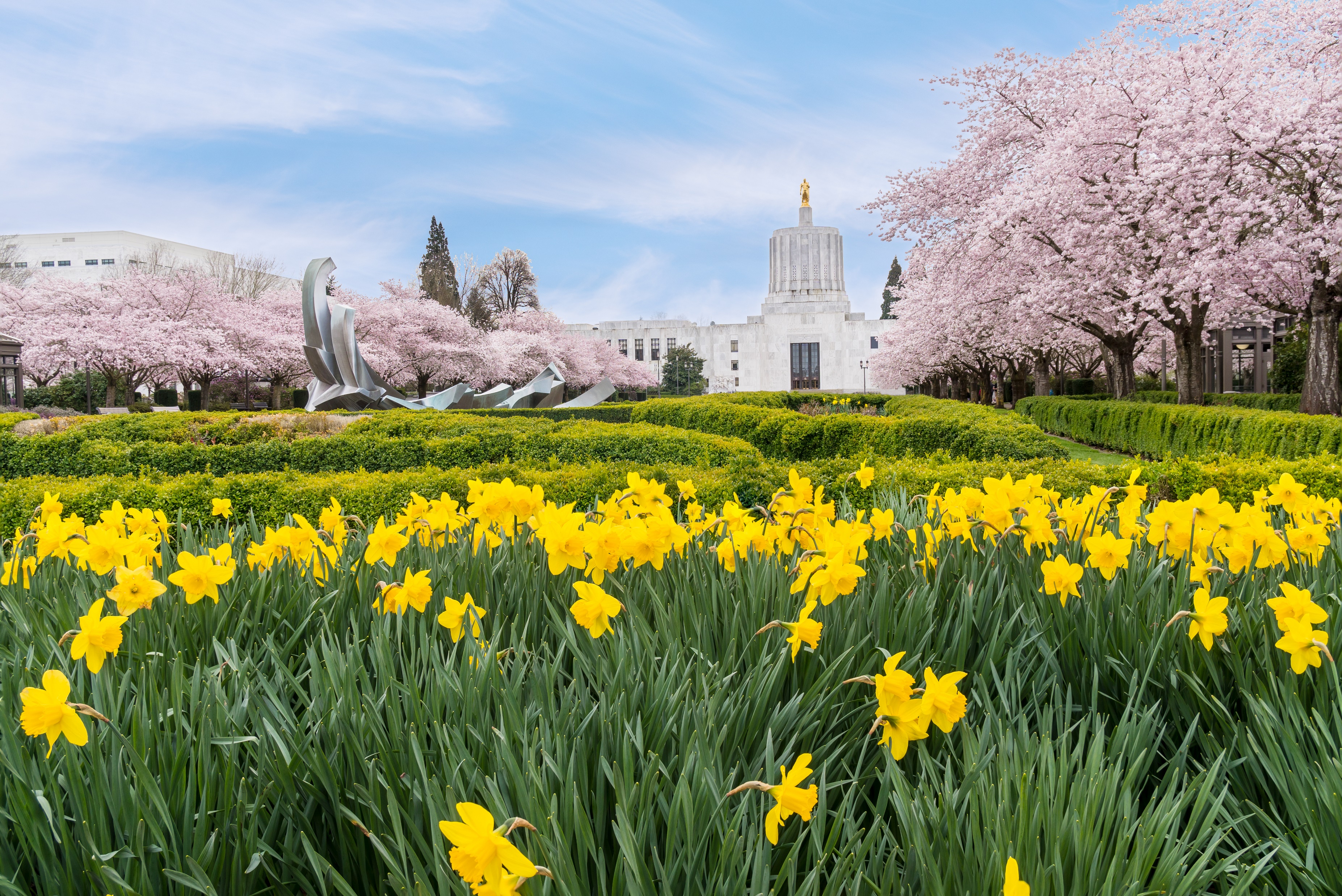 Oregon OSHA’s Heat Illness Prevention Rule and Process Heat
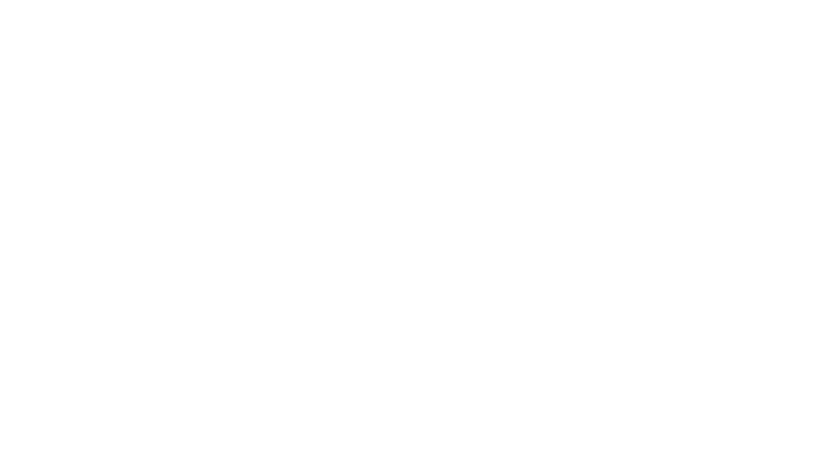 Theodore Bunch, Technical Specialist
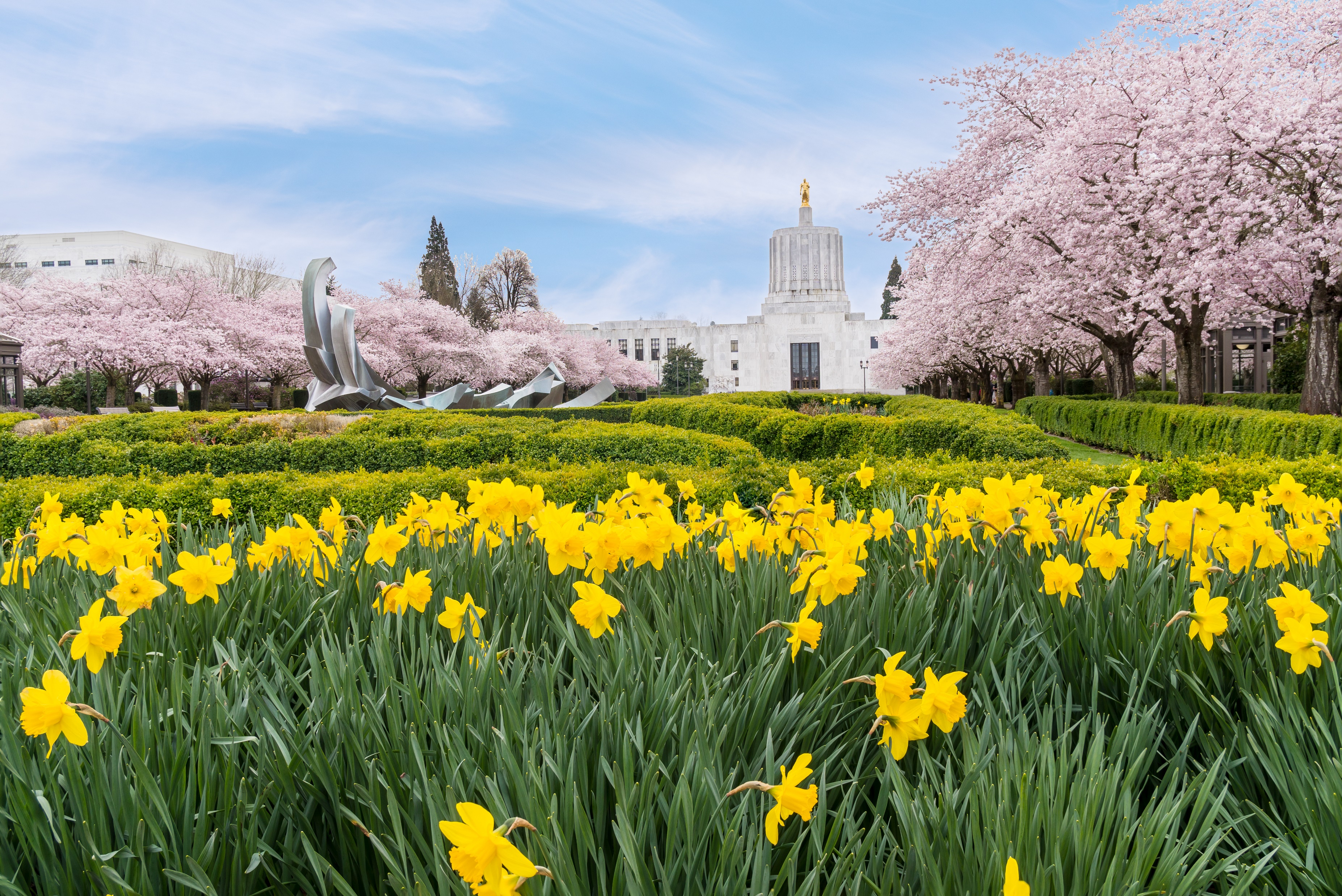 Temporary Heat Illness Prevention rules
Administrative Order 6-2021
Effective July 8, 2021
Scope and application - This standard applies whenever an employee performs work activities and the heat index (apparent temperature) equals or exceeds 80 degrees Fahrenheit. … When any other applicable standard addresses other hazards that may be present, employers must comply with the provisions of that standard and this standard. Where the requirements of one standard are more restrictive than the other, employers must follow the more stringent requirements.
[Speaker Notes: Partial scope and application]
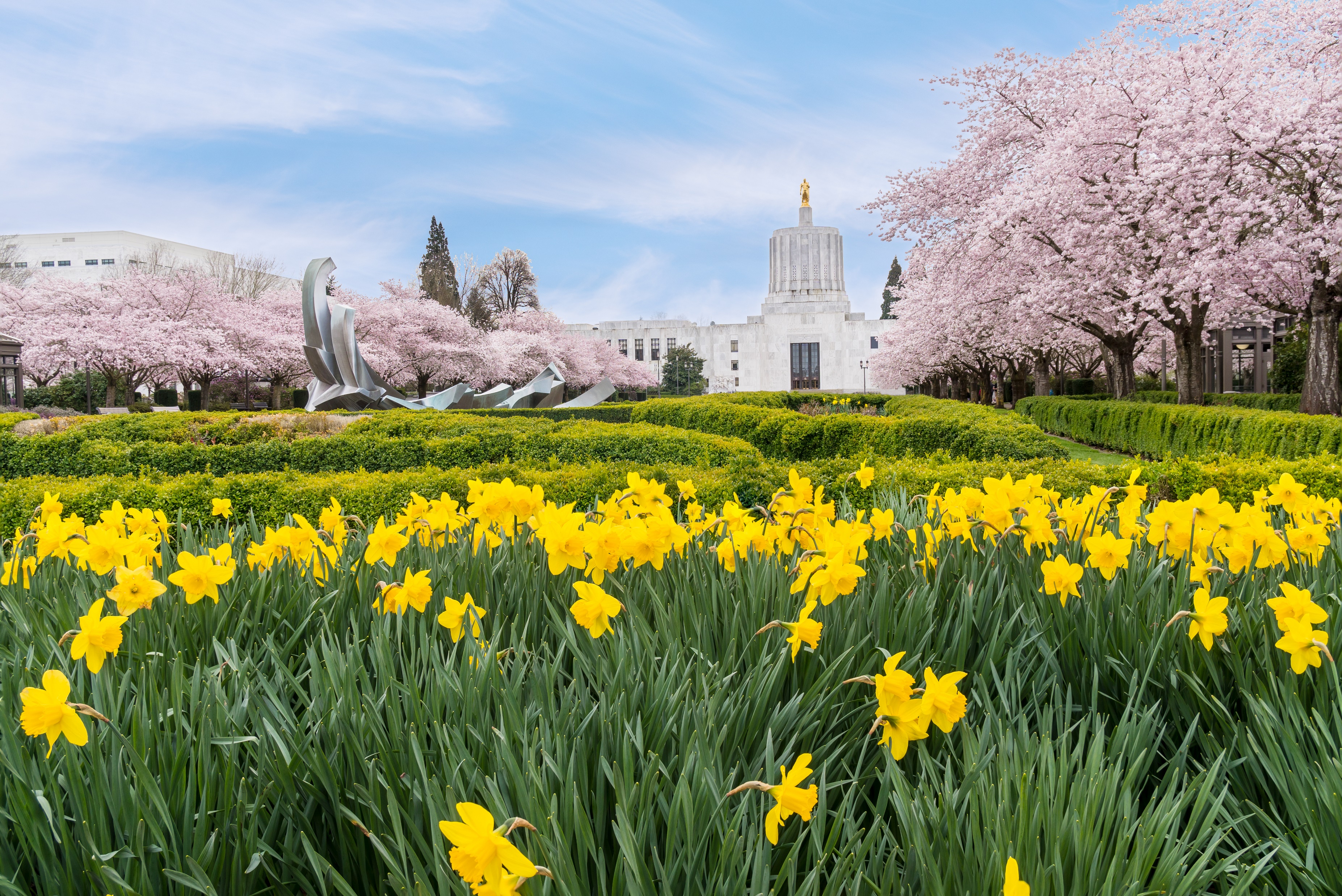 Temporary Heat Illness Prevention rules
Exception: Exposure to heat that is generated only from the work process – such as occurs in foundries – is not subject to this standard. In such cases, employers must follow the requirements of OAR 437-002-0144(2).
The above statement was repeated in the Questions and Answers document published July 23, 2021.
OAR 437-002-0144(2) - Temperature Provisions. Where processes create harmful or hazardous temperature and humidity conditions, measures shall be taken to control the conditions or to control the effect on the employee.
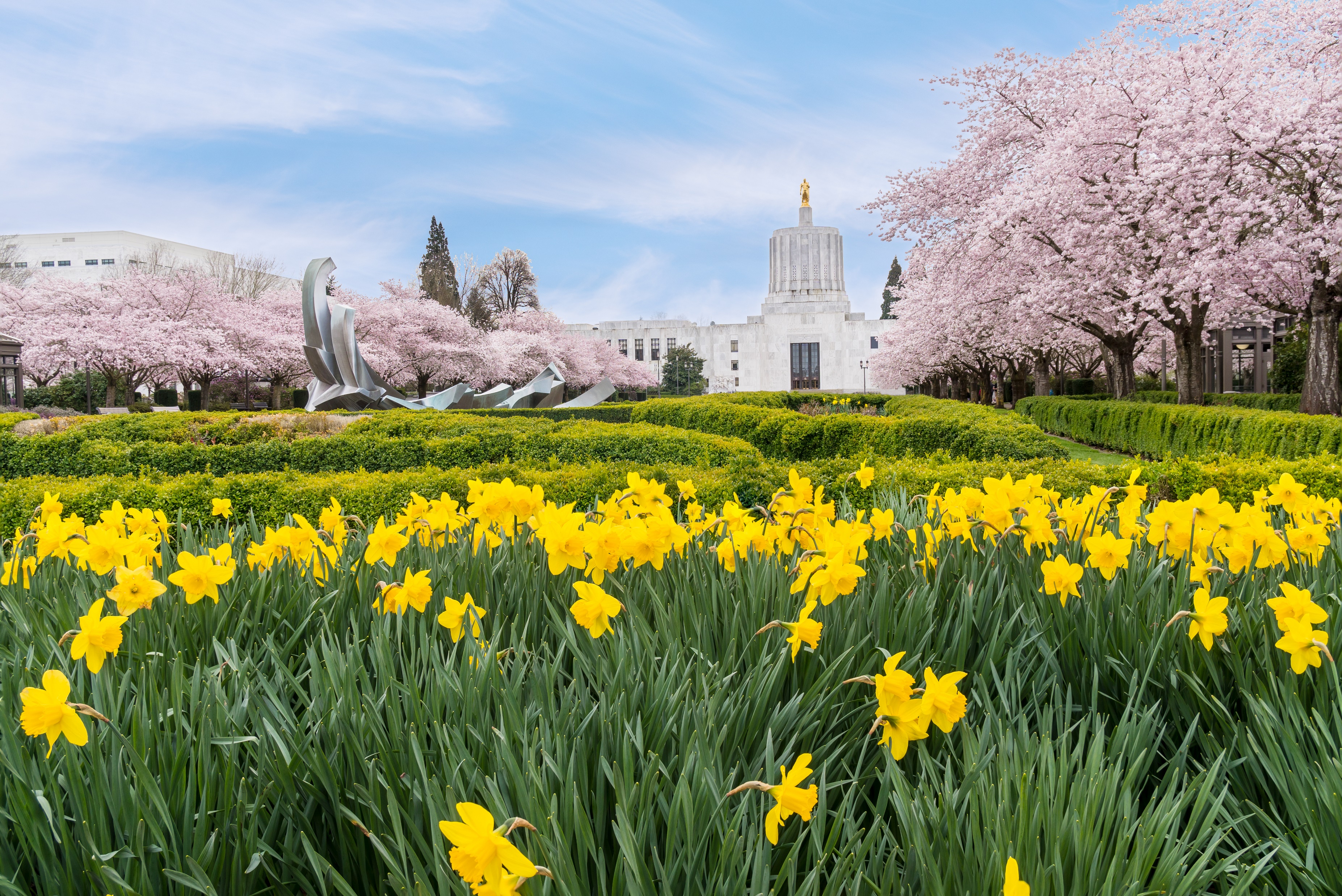 Permanent Heat Illness Prevention rules
OSHA Administrative Order 3-2022
Effective June 15, 2022
Scope and application
Note: When another applicable standard addresses other hazards that may be present, employers must comply with the requirements of that standard and this standard. Where the requirements of one standard are more protective than another for the same hazard, employers must follow the requirements that provide the higher level of employee protection.
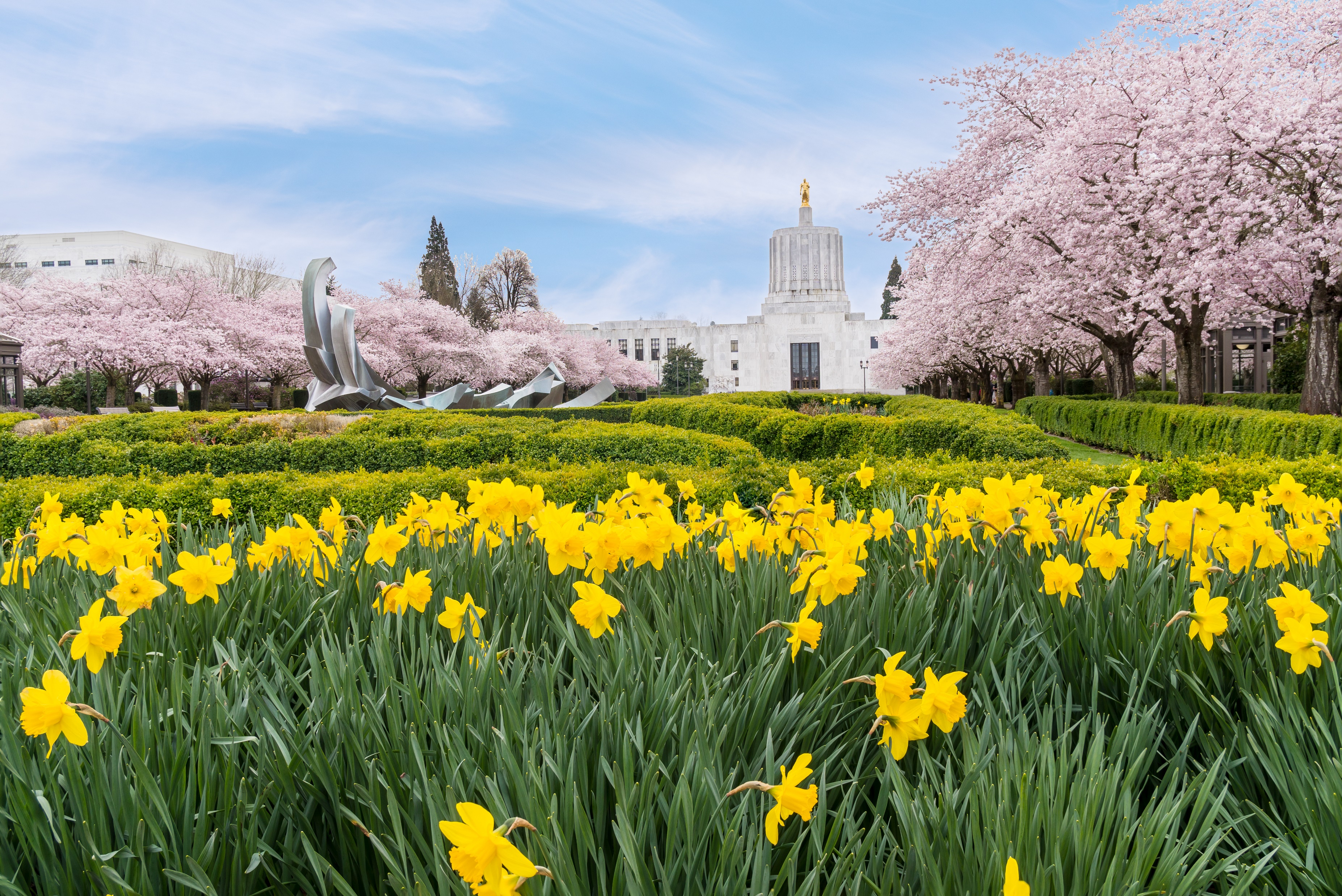 Permanent Heat Illness Prevention rules
OAR 437-002-0156 - Scope and application
(a) The following workplaces and operations are exempt from the requirements of this standard.
(B) Exposures to heat generated from the work process – such as occurs in bakeries – is not subject to this standard. In such cases, employers must follow the requirements of OAR 437-002-0144(2). 
 Note – OAR 437-002-0156 – heat illness prevention rules
	   OAR 437-002-0144(2) – Temperature provisions (hot 		    	   processes)
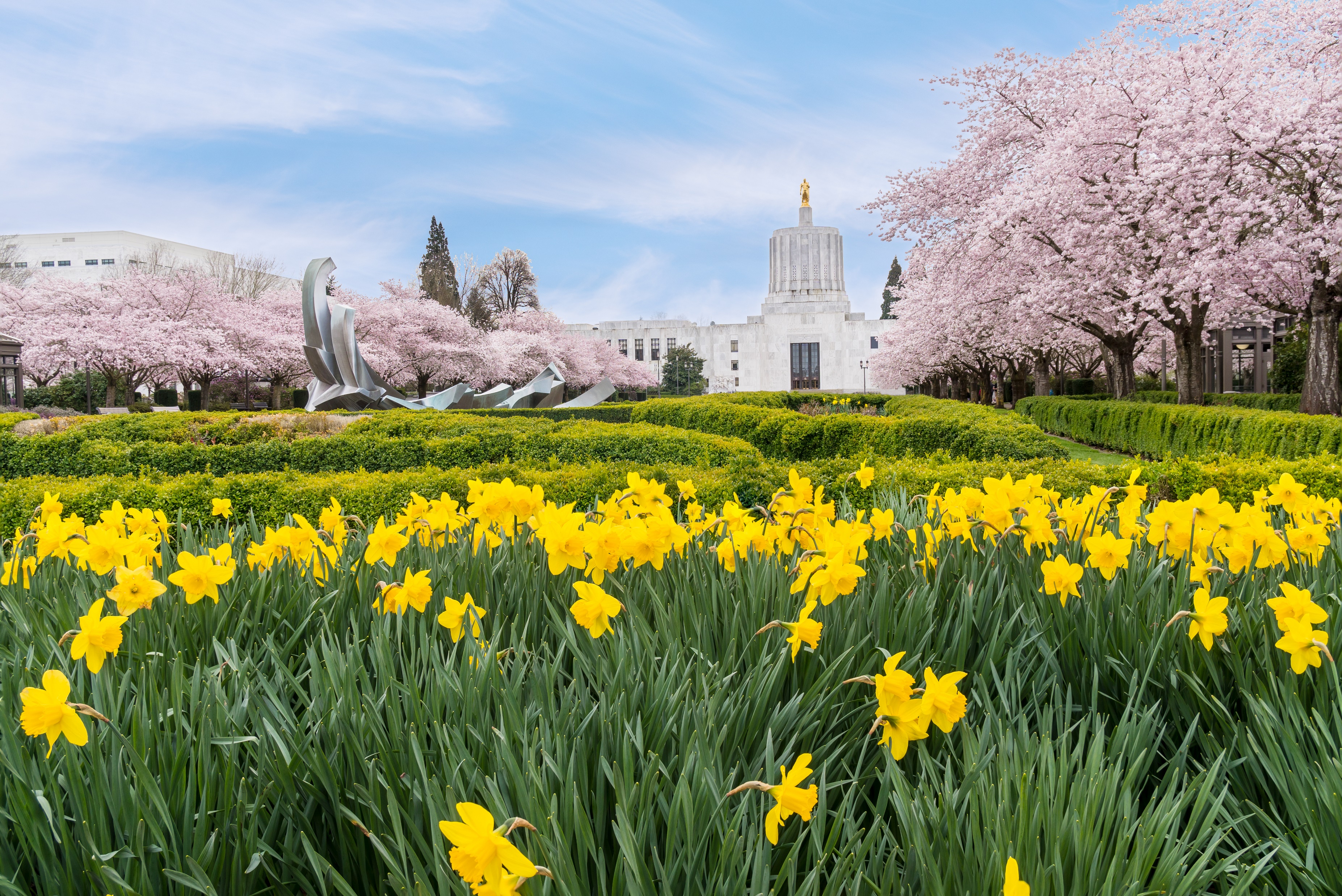 Permanent Heat Illness Prevention rules
SUMMARY OF COMMENTS AND AGENCY DECISIONS – Published May 9, 2022
As a result of public comments received, a note was added to clarify when the rule related to hot processes applies. It is Oregon OSHA’s intention that heat that is generated only by the processes will be covered by OAR 437-002-0144(2). However, when additional heat is introduced into the workplace outside of the hot process, then this rule would apply as well.
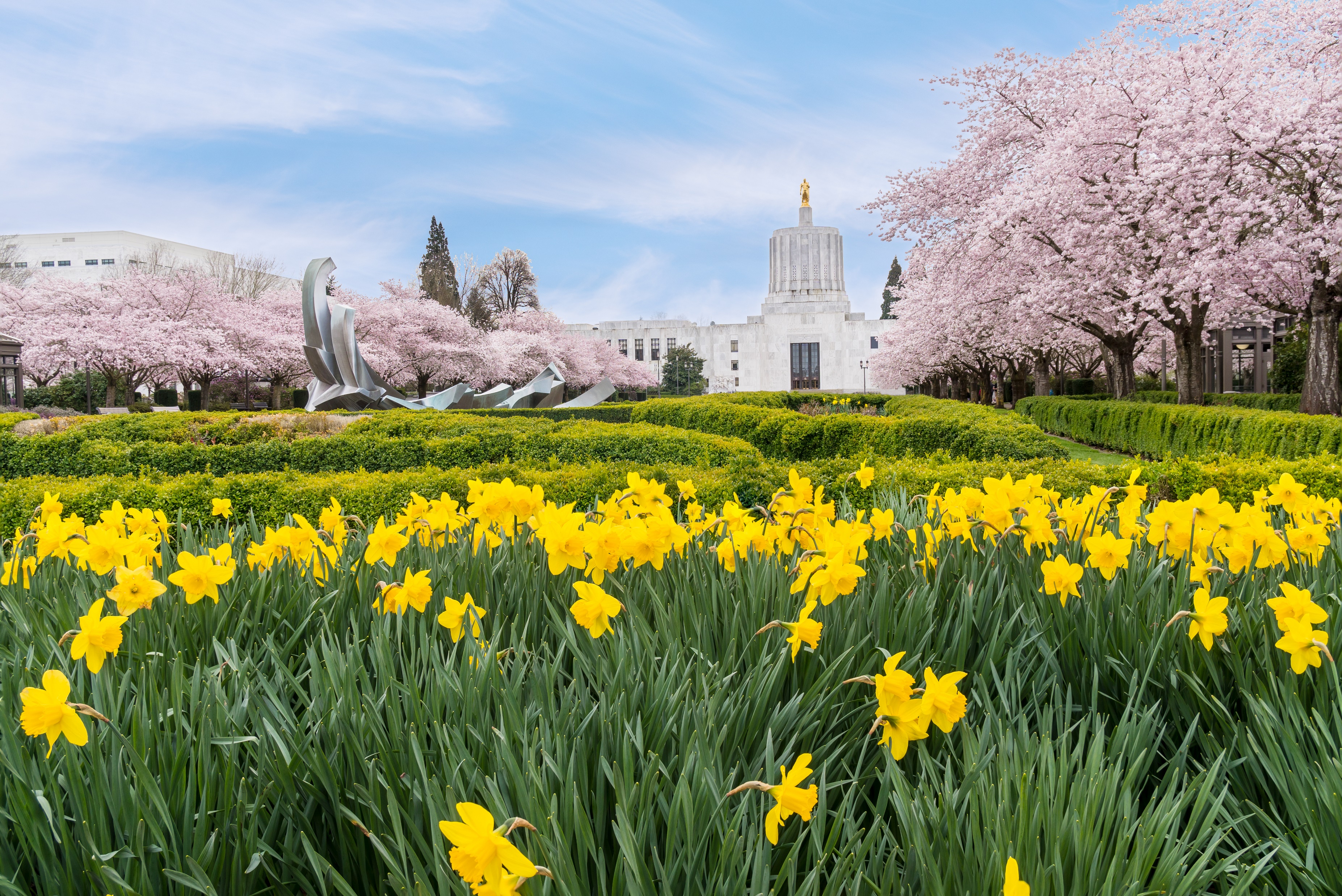 Permanent Heat Illness Prevention rules
The process heat exemption in the heat illness prevention rules  factsheet – 5/15/2023
Frequently Asked Questions (FAQs): Heat Illness Prevention
  (OARs 437-002-0156 and 437-004-1131) – 6/12/2023
Local Emphasis Program (LEP): Preventing Heat-Related Illness and guidance on Heat Illness Prevention rules – 6/9/2023
Heat stress website
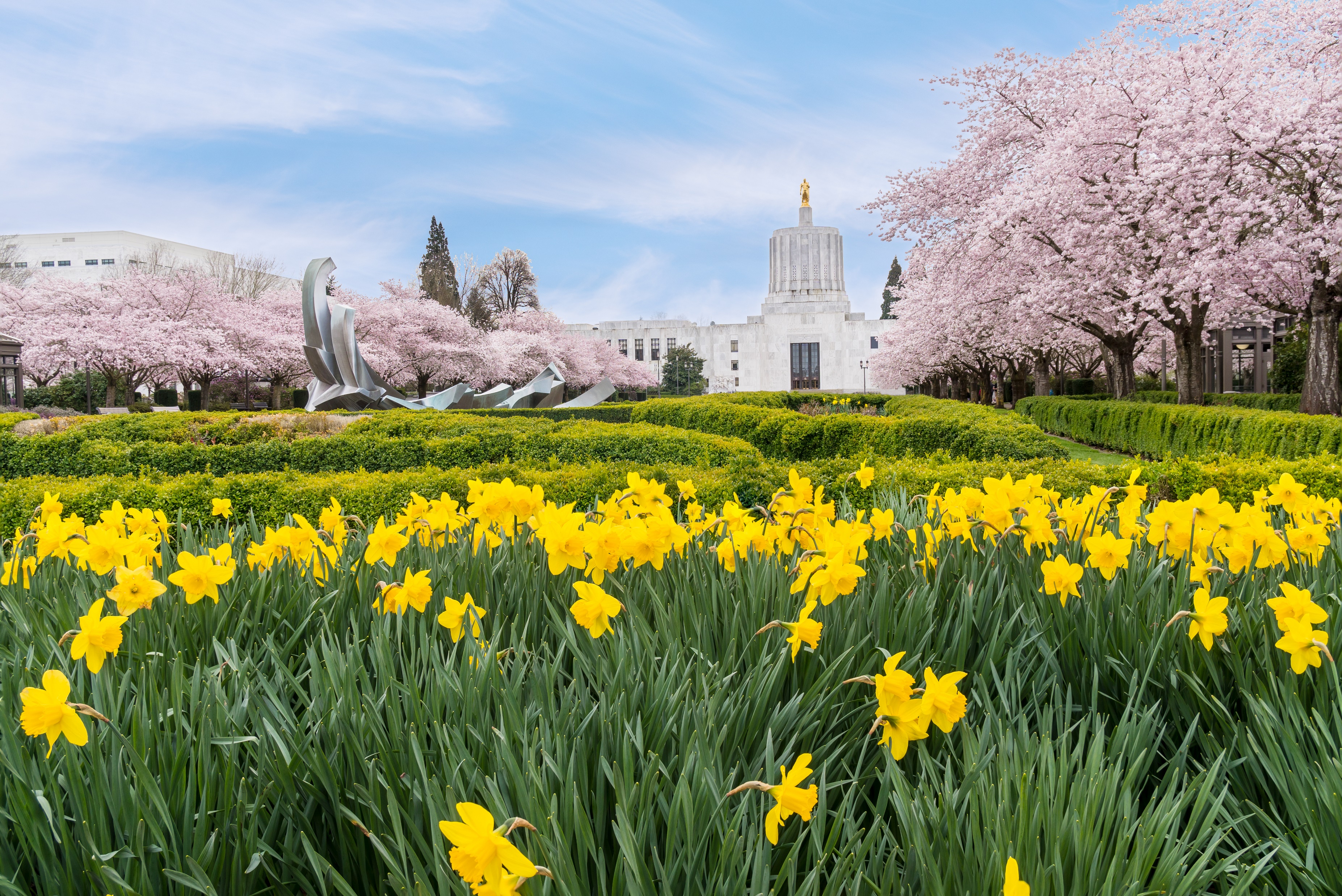 Questions?
Theodore.bunch@dcbs.Oregon.gov